CATÁLOGO DE PRODUCTOS
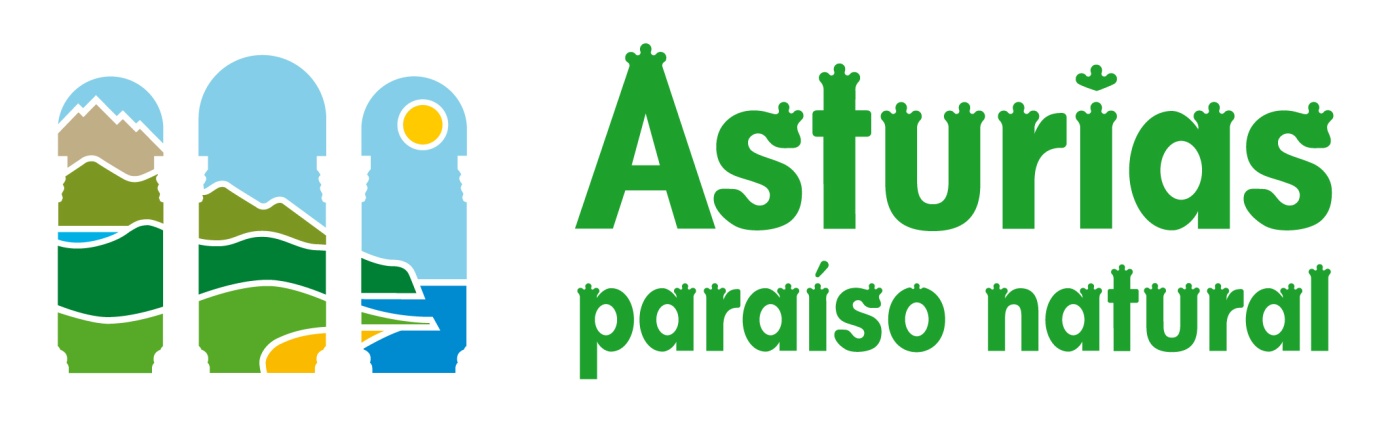 ASTURAVS  2019
Adriana García Álvarez
DATOS DE LA COOPERATIVA
Dirección: C/ Valgranda 19-21

Código postal: 33401

Municipio: Avilés

Provincia: Asturias

Datos de contacto: asturavs@gmail.com
ÍNDICE
PRODUCTOS DULCES

 PRODUCTOS SALADOS

 BEBIDA 

 ARTESANÍA
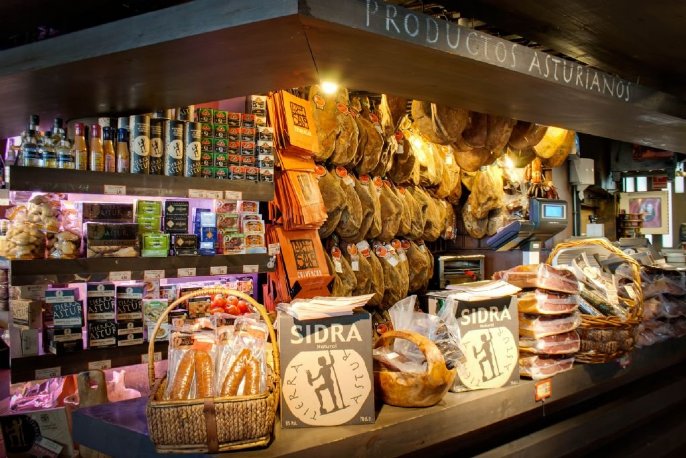 GASTOS DE ENVÍO NO INCLUIDOS
PRODUCTOSDULCES
CASADIELLES ASTURIANAS
REF: 01
Dulce típico asturiano. Tiene forma de empanadilla frita y están elaboradas de masa de harina de trigo con una mezcla de nuez y avellana con anís y azúcar.

Precio: 4,50 euros
Cantidad: 6 unidades
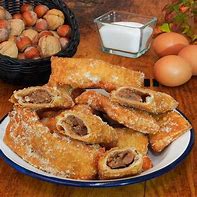 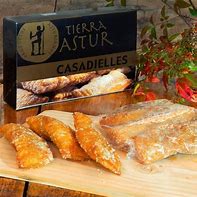 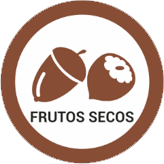 GALLETAS DE CASTAÑA, AVELLANA Y NUEZ
REF: 02
Ideales para desayunos y meriendas.
Elaboradas con una mezcla de avellana, castaña y nuez que da un sabor dulce y suave


Precio:  4,50 euros
Cantidad: 400 g
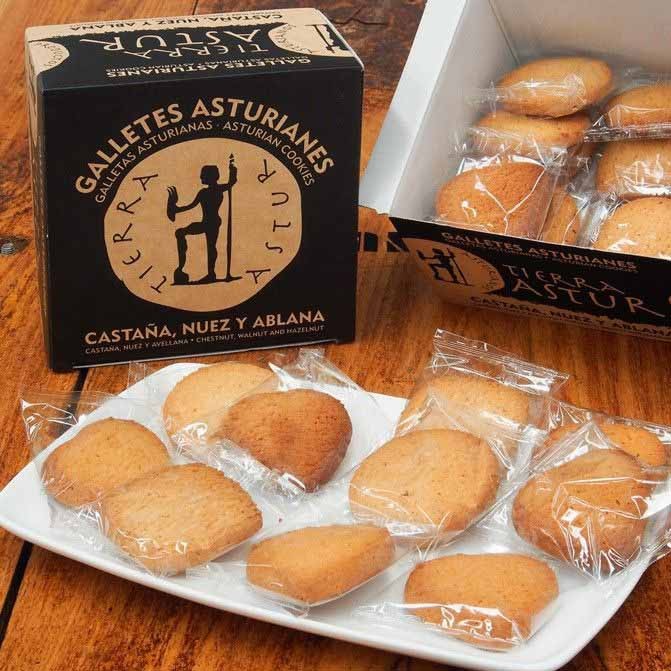 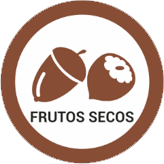 CARAJITOS ASTURIANOS
REF: 03
Dulce típico asturiano
Hecho con avellanas, azúcar y clara de huevo.
Textura crujiente y sabor suave.

Precio: 5,60 euros
Cantidad: 12 Ud. 350 g aprox.
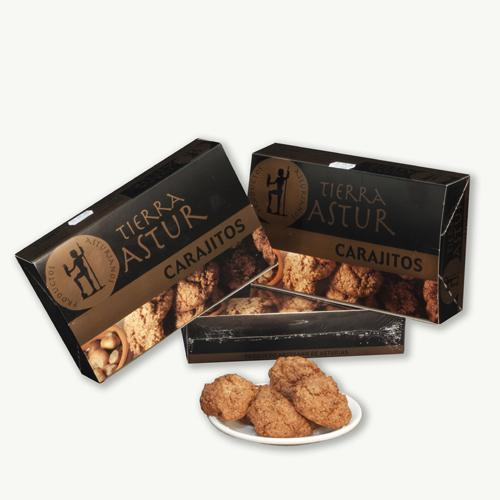 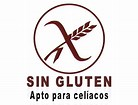 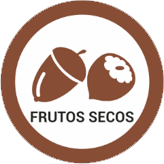 MARAÑUELAS DE LUANCO
REF: 04
Dulces de conservación bastante larga.
Sabor exquisito y consistentes al morder por lo q se recomienda acompañarlas con café o similares

Precio: 7,00 euros
Cantidad: 12 unidades
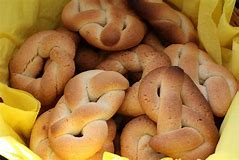 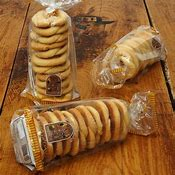 SUSPIROS DEL NALÓN
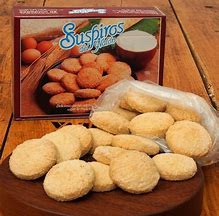 REF: 05
Pastas artesanas hechas a mano con mantequilla, margarina, huevos, azúcar y harina de trigo.
Combínalos con tu café, cacao, te…..

Precio: 3,90 euros
Cantidad: 600 g
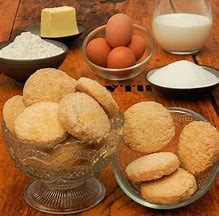 PRODUCTOS SALADOS
QUESO AFUEGA´L PITU
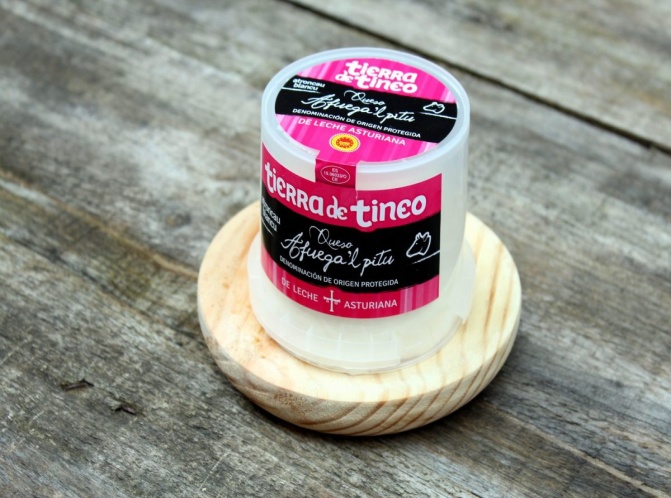 REF: 06
Queso con una textura única y uno de los mas importantes de Asturias. Recibió varios premios y se usa mucho en ensaladas, salsas, repostería quesera…

Precio: 4.00 euros
Cantidad: 300 g

CUIDADO ALERGICOS A LOS LACTEOS.
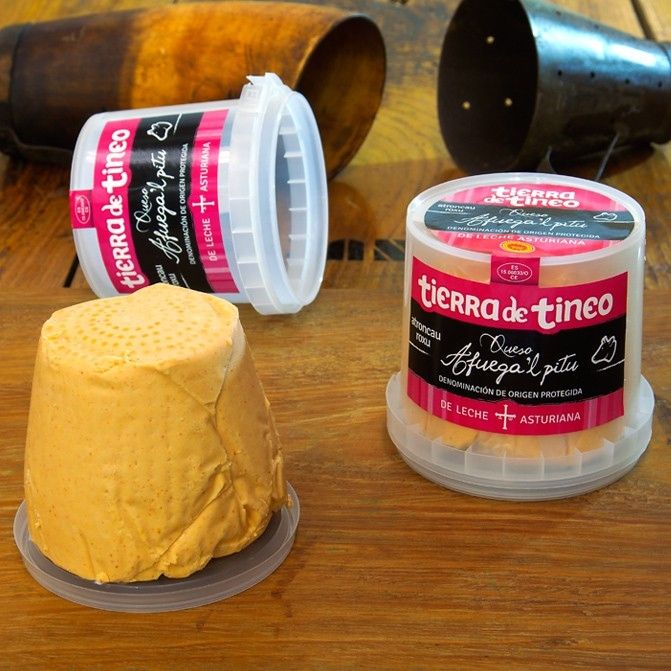 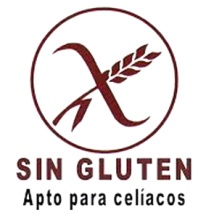 COMPANGO ASTURIANO
REF: 07
Compango casero para preparar platos típicos asturianos como la fabada y el pote de berzas o simplemente probar su excelente sabor.


Precio: 7,50 euros
Cantidad: 700 g
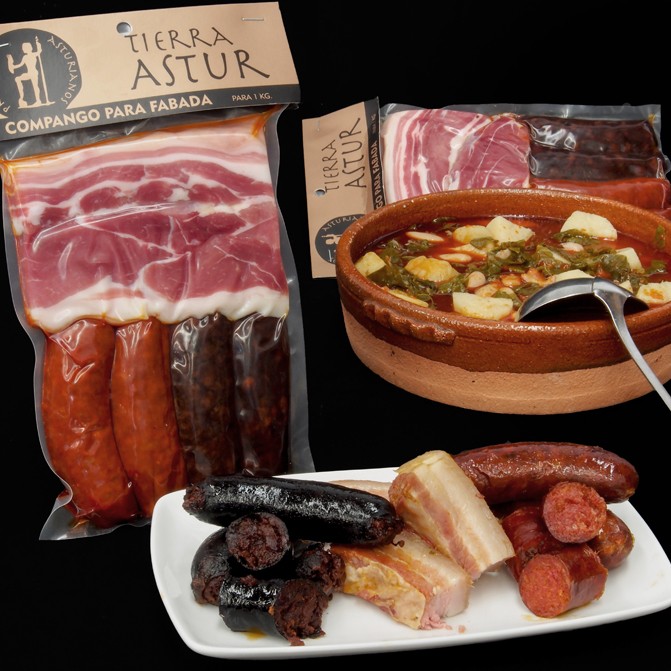 EMBUTIDO DE JABALÍ AL CABRALES
REF: 08
Exquisito embutido asturiano de jabalí al cabrales. Su sabor es fuerte e intenso.
Se recomienda consumir en lonchas y abrirlo con una hora antes de antelación.

Precio: 6,40 euros
Cantidad: 350 g aprox
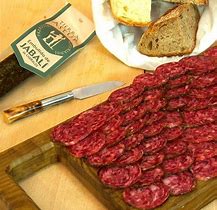 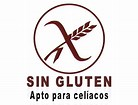 LONGANIZA BLANCA DE AVILÉS
REF: 09
Longaniza típica en el municipio de avilés. 
Es muy fácil de preparar y tiene un intenso sabor

Precio: 3,10 euros
Cantidad: 315 g
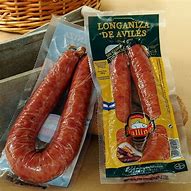 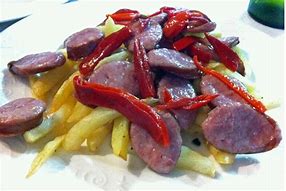 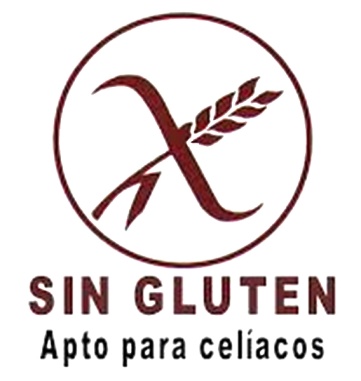 PATE DE CABRACHO
REF: 10
Es uno de los pates mas famosos de Asturias. 
Sabor suave que le encantara a toda su familia.

Precio:  2,30 euros
Cantidad: 100 g
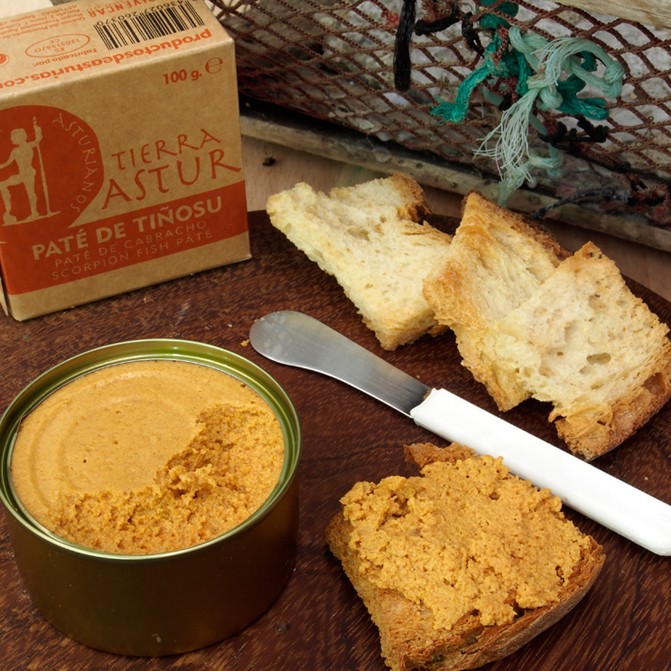 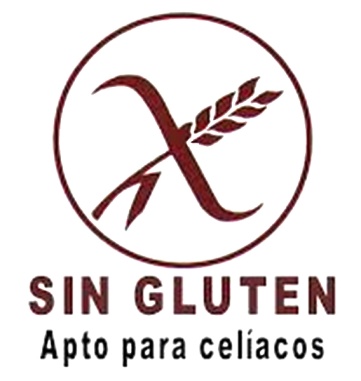 ESTUCHE DE FABADA
REF: 11
Kit para cocinar una autentica fabada asturiana.
Incluye receta para cocinarla.

Precio: 8,40 euros
Cantidad: -200 g de fabas
                    - chorizo 1 Ud.
                   -  morcilla 1 Ud.
                    - panceta de cerdo
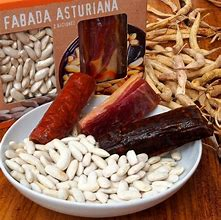 CHORIZO A LA SIDRA
REF: 12
Chorizos ahumados con el toque autentico de nuestra bebida internacional la sidra asturiana 

Precio: 2,30 euros
Cantidad: 200 g
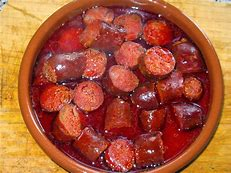 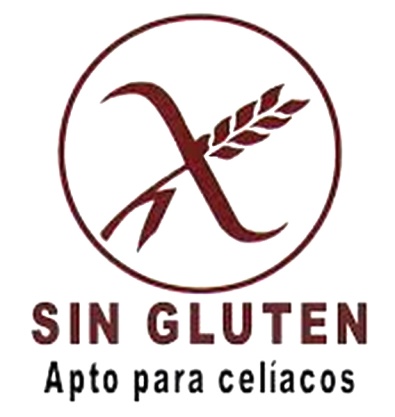 BEBIDA
SIDRA DULCE
REF: 13
Elaborada en un llagar asturiano.
Sin alcohol por lo que es apto para toda la familia
Sabor suave y refrescante.

Precio: 2,75 euros
Cantidad: Botella de 75 cl
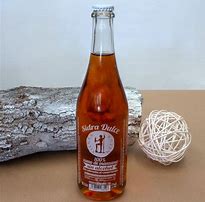 ARTESANÍA
HÓRREO RÚSTICO CON CORREDOR
REF: 14
Escala de un hórreo autentico asturiano.
Perfecto para decorar en sus casas.


Precio: 4,30 euros
Altura: 6 cm
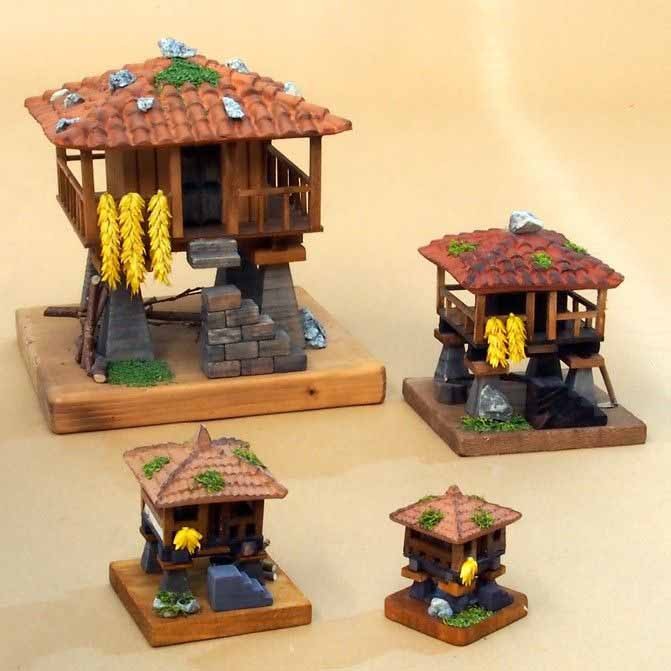